Yao RJ, Simonato M, Dvir D
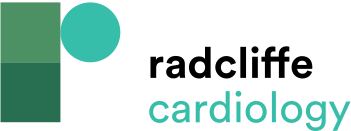 Figure 1: Examples of the Depth of Valve-in-valve Implantation
Citation: Interventional Cardiology Review 2017;12(1):40–3
https://doi.org/10.15420/icr.2016:25:2
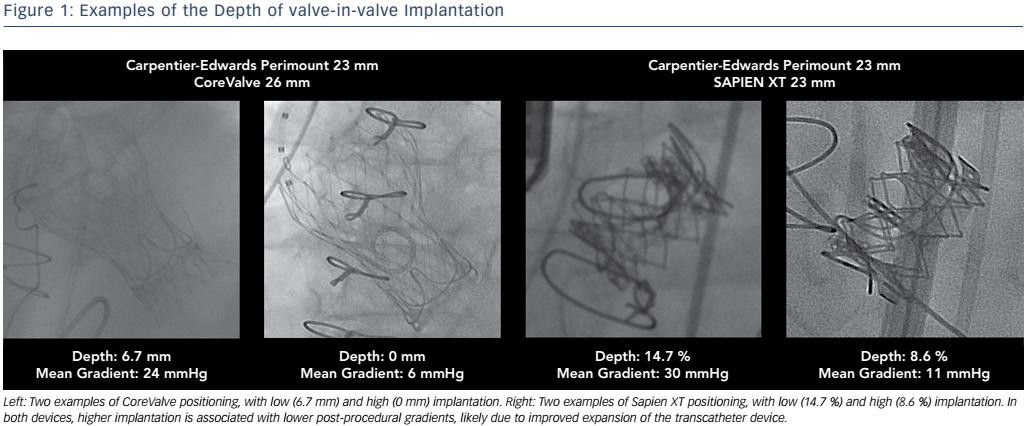